Učiteľ a stres
Adam Fajnor
Záťaž učiteľského povolania
Pracovná psychická záťaž:
Senzorická
Mentálna
Emocionálna
Príčiny psychickej záťaže
Konfrontácia so žiakmi
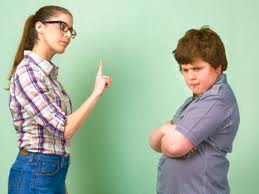 Príčiny psychickej záťaže
Kritickí a negatívne naladení rodičia
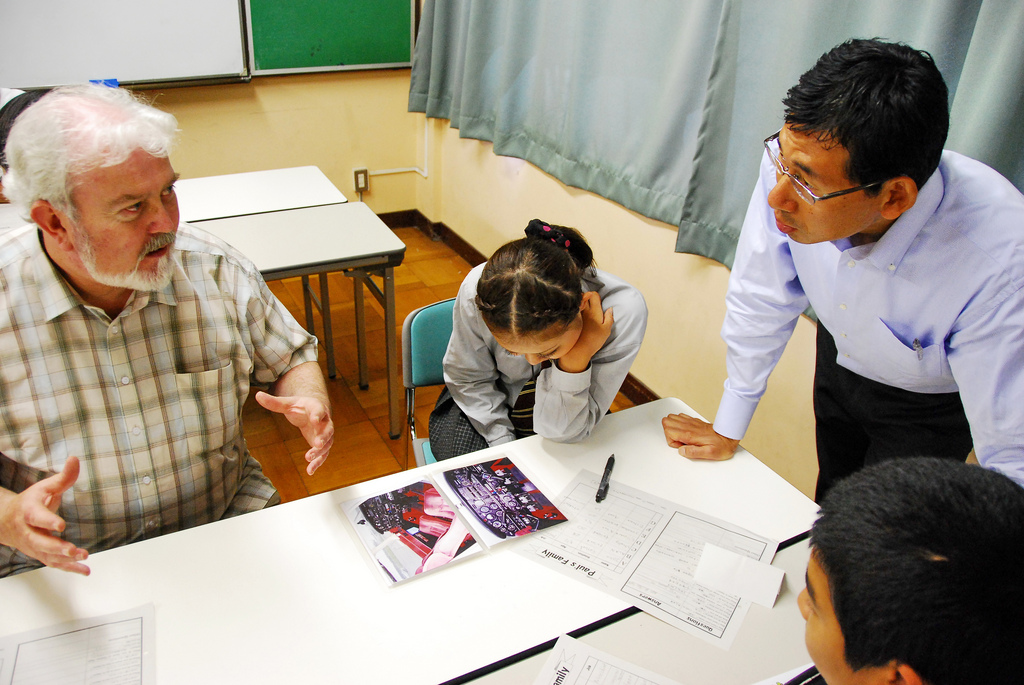 Príčiny psychickej záťaže
Konflikty v učiteľskom zbore
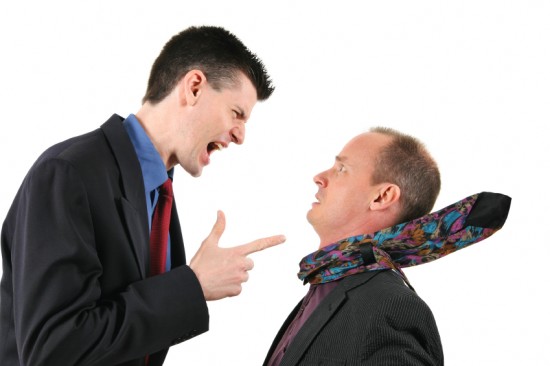 Príčiny psychickej záťaže
Stúpajúci vekový priemer
Negatívny obraz učiteľov v očiach spoločnosti
Nesplniteľné požiadavky spoločnosti voči škole
Úsporné opatrenia
Inštitucionálne príčiny problémov
Nedostatočné priestory
Zlé osvetlenie
Vysoká hladina hluku
Zlé vnútorné klíma
Časová záťaž
Spoločenské príčiny
Zmeny v rodinách 
Rodina nepredstavuje emocionálnu istotu
Rozpad rodín
Slabá zručnosť rodičov vychovať dieťa
Negatívny vplyv médií
Vzťahy
Stres
Druhy stresu:
Eustres
Distres 
Sympatikotonik vs. Vagotonik
Pro-aktívny vs. Re-aktívny typ osobnosti
Vystupňovanie stresu -> Syndróm vyhorenia
Problémy s ktorými sa učitelia vyrovnávajú:
Učiteľ nevidí zmysel v každodennej práci
Nezdravý spôsob života
Zlé hodnotenie učiteľstva spoločnosťou
Priemerný vek dosahuje až 50 rokov
Pre profesiu je typická feminizácia
Klesanie profesijného sebavedomia
Deformácia identity jedinca
Špecifickosť učiteľskej profesie
Výchova a vzdelávanie spoločnosti
Mnohonásobná klientela
Spoločenská prestíž
Špecifické vlastnosti a schopnosti
Feminizovaná profesia
Štátny zamestnanec
Výkon determinovaný pracovnými podmienkami
Zotrvačnosť vo fungovaní
Ďakujem za pozornosť